Закрепление навыков точного воспроизведения слоговой структуры слова в ходе отражённого проговаривания
Предложения без труднопроизносимых звуков.
Охотники выследили лису.
Дети высыпали подосиновики из кузовков
Алевтина и Валентина подметали длинную комнату
Гости наследили на кухне.
Дети выпускали птиц из клеток.
Лисий след запутывает охотника.
Под мамино пение все дети успокаивались.
С облепиховых веток осыпались листья.
На автобусной остановке постоянно скапливались люди.
Львы и львята отдыхали под пальмами.
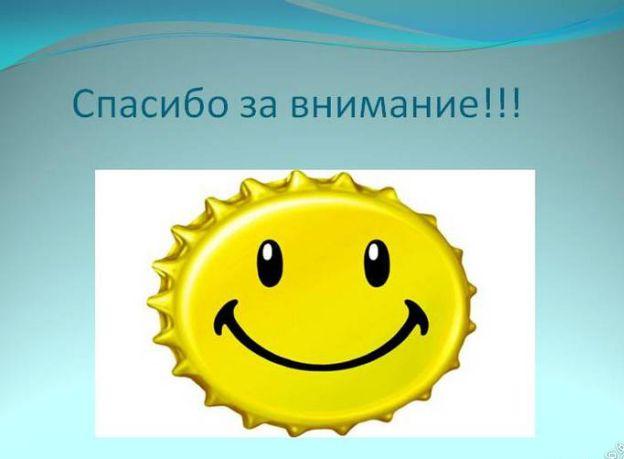